Bickle Delivers Exceptional Service, Stellar Growth with Veruna
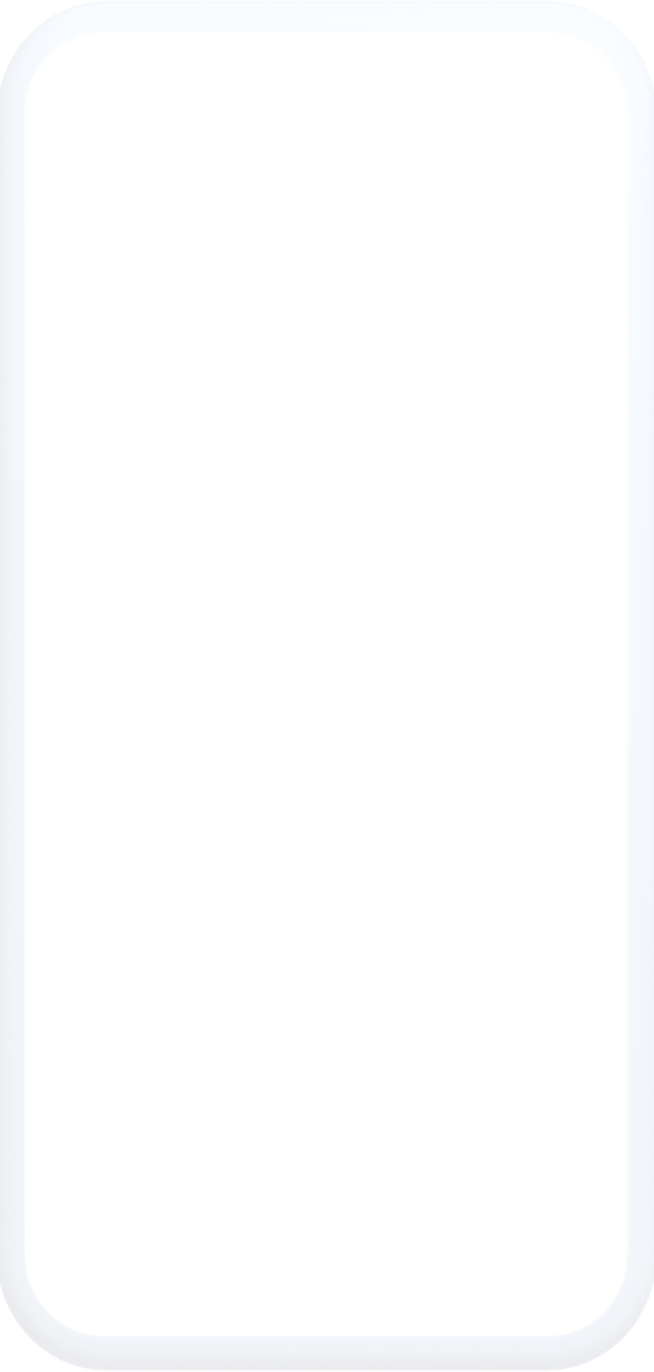 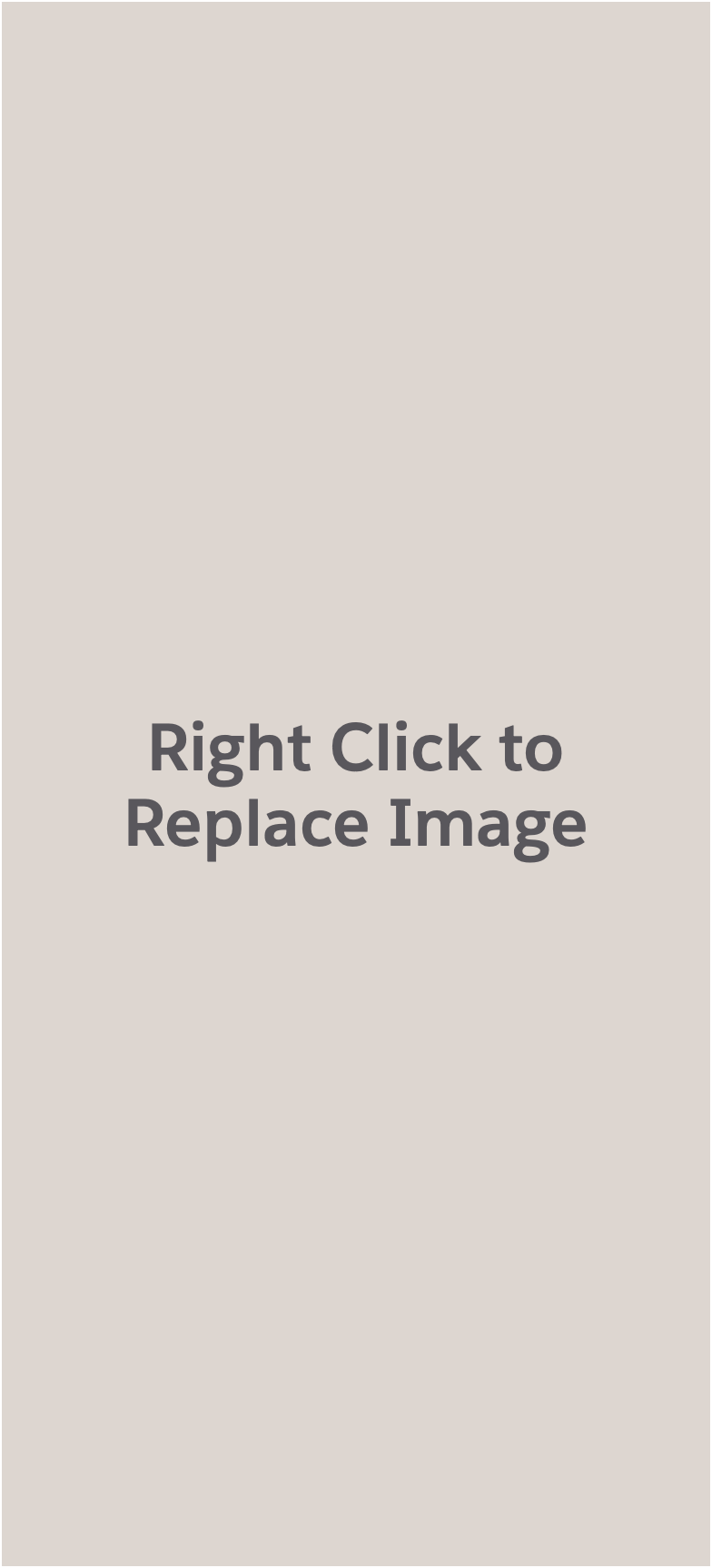 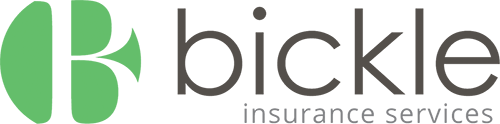 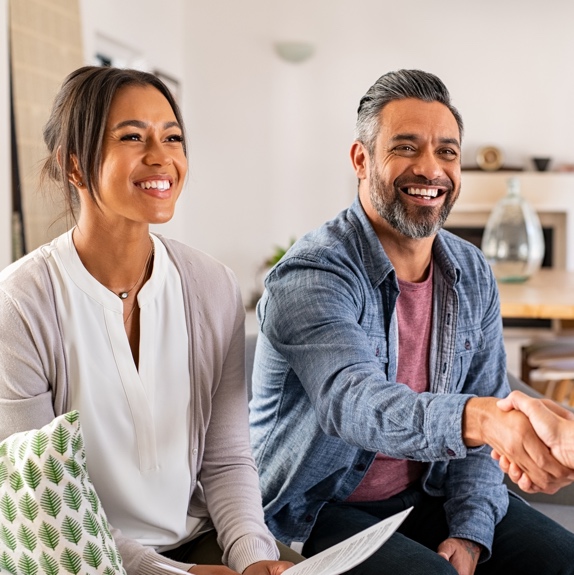 CHALLENGE: With ambitious growth and innovation goals, Bickle needed to leave behind a limited legacy AMS. The company wanted versatile technology and real-time reporting to drive confident business decisions.
SOLUTION:
Bickle chose Veruna because it combines the power of Salesforce and deep insurance-specific capabilities. The solution has allowed them to grow rapidly while delivering personalized service efficiently.
With Veruna in place, Bickle acquired six agencies in two years, managed 68,000 customer requests across 14,000 accounts, and cut its average cost per case by more than a third—all while growing both profitability and customer and employee satisfaction.
Read the full case study
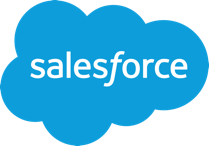 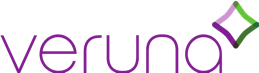 ~70K
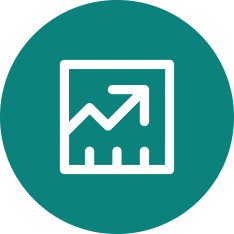 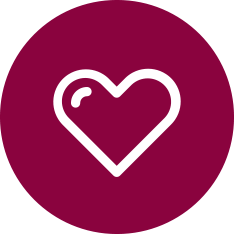 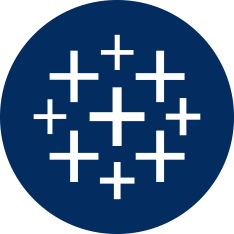 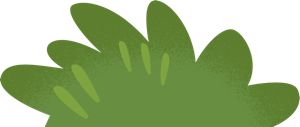 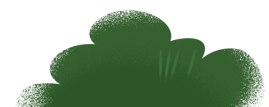 Powerful Reporting
Business Growth
Customer & Employee Satisfaction
Cases in two years
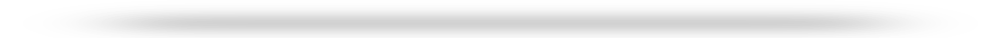